三位一体主日
さんみいったいしゅじつ
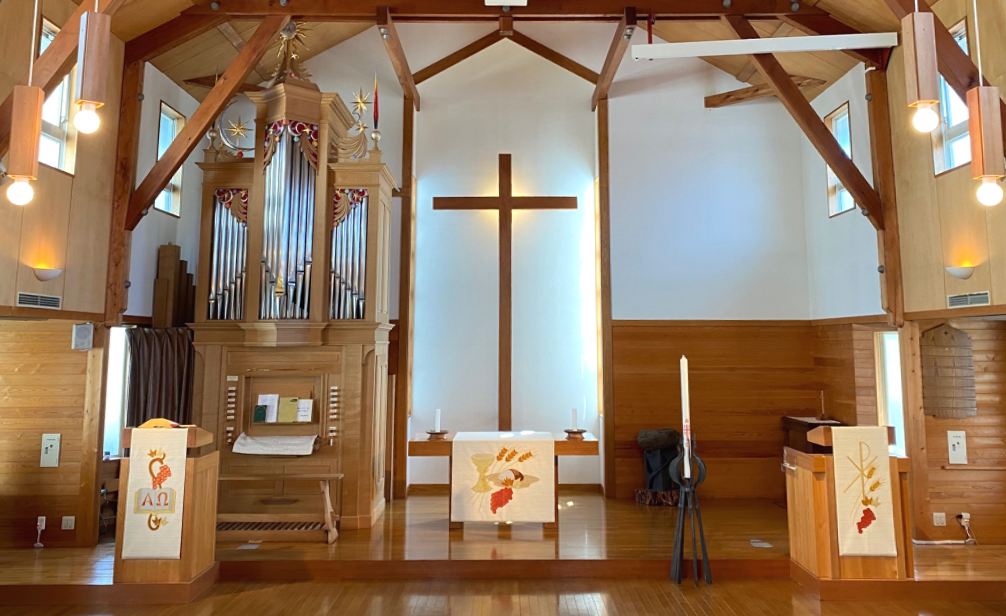 2023年6月4日
ぜ　ん　　そ　う
前  奏
ま　ね　き
招　き
司式）	神は、すべての人が救いの
		恵みに与るように、礼拝に
		招いてくださいました。

会衆）	私たちは招かれて、ここに
		います。
司式） 	父と子と聖霊の御名によって
会衆）	アーメン
わたし　　　　　　　まね
こ　く　は　く
告　白
司）	神様の御前で私たちの罪を告白し
	心を合わせて赦しを求めましょう。
一同）神さま。
	私たちは思いと言葉、行いと怠り、
	また無関心によって、あなたから
	遠く離れ、御旨に背いてきました。
	今、ここに罪を告白します。
かみ
わたし                 おも             ことば     おこな        おこた
むかんしん
とお    はな            みむね       そむ
いま                     つみ       こくはく
ゆ　る　し
赦　し
司）	恵みの神さま

衆）	私たちを赦してください。
わたし               ゆる
ゆ　る　し
赦　し
司）	神は、御子イエス・キリストの十字
	架によって私たちを赦し、洗礼の
	約束により新たに生まれさせ、
	永遠の命へと導いてくださいます。
　	父と子と聖霊の御名によって

衆） アーメン
教会讃美歌 131番
せい                         せい                         せい                   しゅ
１．	聖なる　聖なる　聖なる主よ、　
	夜ごと、 朝ごとに　ほめたたえん。　
	三つにいまして　ひとりなる　
	主こそ力に　満ちあふる。
よ                             あさ
み
しゅ                 ちから                  み
教会讃美歌 131番
せい                         せい                         せい                   しゅ
２． 	聖なる　聖なる　聖なる主よ、　
	聖徒も　天使も　み名をほめ、　
	昔も　今も　とこしえに　
	変わらぬ神を　伏し拝む。
せいと                      てんし                               な
むかし              いま
か                               かみ                  ふ           おが
教会讃美歌 131番
せい                         せい                         せい                   しゅ
３．	聖なる　聖なる　聖なる主よ、　
	暗黒は　この世をおおうとも、　
	ただ神のみは　聖なるかた　
	愛とさかえに　満ちあふる。
く ら き                                         よ
かみ                                     せい
あい                                                     み
教会讃美歌 131番
せい                         せい                         せい                   しゅ
４.	聖なる　聖なる　聖なる主よ、　
	み手につくられしものはみな、　
	三つにいまして　ひとりなる　
	神のさかえを　ほめうたう。
	アーメン
							（黙示 4・8）
て
み
かみ
キリエ
司）	主よ、あわれんでください。
衆）	主よ、あわれんでください。
司）	キリストよ、あわれんでください。
衆） キリストよ、あわれんでください。
司）	主よ、あわれんでください。
衆）	主よ、あわれんでください。
しゅ
しゅ
グロリア（栄光）
司） いと高きところには栄光、神に。
衆） 地には平和、
	み心にかなう　ひとびとに。
　　	主をあがめ、主をあおぎ
　　	主をおがみ、主をたたえます。
ち                へいわ
こころ
しゅ                               しゅ
しゅ                               しゅ
グロリア（栄光）
しゅ            かみ    てん       おう     ぜんのう      ちち
主なる神、天の王、全能の父。
あなたの栄光に感謝します。
主なる神、神の小羊、父のひとり子
主イエス・キリスト。
えいこう       かんしゃ
しゅ            かみ    かみ      こひつじ     ちち                         ご
しゅ
グロリア（栄光）
よ         つみ       と       のぞ    しゅ
世の罪を取り除く主。
私たちをあわれみ、
	祈りを聞いてください。
父の右におられる主。
	私たちをあわれんでください。
わたし
いの            き
ちち       みぎ                              しゅ
わたし
グロリア（栄光）
せい            しゅ
あなただけが聖なる主、
いと高き　イエス・キリスト。
あなたは聖霊とともに
父なる神の栄光のうちに。
　　　　　　　　　　　　　　　　アーメン
たか
せいれい
ちち           かみ       えいこう
いの
つどいの祈り
司） 祈りましょう。
一同）全能の創造者、生きておられる神さま。唯一にして三つであるあなたの栄光をあがめ、三つであり唯一のあなたの大いなる御力をたたえます。この信仰に堅く立ち、逆境の中で守り、
ぜんのう　　　そうぞうしゃ　　　い
かみ　　　　　　ゆいいつ　　　　　　　　み
えいこう　　　　　　　　　　　　　 み　　　　　　　　　　ゆいいつ
おお　　　　　　 　みちから
しんこう　　　かた　　た　　　　 ぎゃっきょう　 なか　　 まも
いの
つどいの祈り
みまえ　　　　　　　　　　えいえん　　 よろこ
ついには御前にあって永遠の喜びと愛のうちに住まわせてください。いまも、そして永遠にいます、父、御子、聖霊の唯一の神に祈ります。
アーメン
あい　　　　　　　　　　す
えいえん　　　　　　　　　　　 ちち　　　みこ　　　　せいれい
ゆいいつ　　　かみ　　 いの
せ　い　  　し　ょ
聖　書
だ い いち                ろ う ど く
第一の朗読
そうせいき
創世記
1章1～2章4節

（旧約聖書　1ページ）
しょう　　　　　　　　　しょう        せつ
きゅうやくせいしょ
てもと　　　せいしょ　　　　ひら
※ お手元の聖書をお開きください。
第１朗読創世記 1: 1～2:4 (旧1)
1: 1初めに、神は天地を創造された。 2地は混沌であって、闇が深淵の面にあり、神の霊が水の面を動いていた。 3神は言われた。
「光あれ。」
こうして、光があった。 4神は光を見て、良しとされた。神は光と闇を分け、 5光を昼と呼び、闇を夜と呼ばれた。夕べがあり、朝があった。第一の日である。
第１朗読創世記 1: 1～2:4 (旧1)
6神は言われた。
「水の中に大空あれ。水と水を分けよ。」
7神は大空を造り、大空の下と大空の上に水を分けさせられた。そのようになった。 8神は大空を天と呼ばれた。夕べがあり、朝があった。第二の日である。
9神は言われた。
「天の下の水は一つ所に集まれ。乾いた所が現れよ。」
第１朗読創世記 1: 1～2:4 (旧1)
そのようになった。 10神は乾いた所を地と呼び、水の集まった所を海と呼ばれた。神はこれを見て、良しとされた。 11神は言われた。
「地は草を芽生えさせよ。種を持つ草と、それぞれの種を持つ実をつける果樹を、地に芽生えさせよ。」
そのようになった。
第１朗読創世記 1: 1～2:4 (旧1)
12地は草を芽生えさせ、それぞれの種を持つ草と、それぞれの種を持つ実をつける木を芽生えさせた。神はこれを見て、良しとされた。 13夕べがあり、朝があった。第三の日である。
14神は言われた。
「天の大空に光る物があって、昼と夜を分け、季節のしるし、日や年のしるしとなれ。
第１朗読創世記 1: 1～2:4 (旧1)
15天の大空に光る物があって、地を照らせ。」
そのようになった。 16神は二つの大きな光る物と星を造り、大きな方に昼を治めさせ、小さな方に夜を治めさせられた。 17神はそれらを天の大空に置いて、地を照らさせ、 18昼と夜を治めさせ、光と闇を分けさせられた。神はこれを見て、良しとされた。
第１朗読創世記 1: 1～2:4 (旧1)
19夕べがあり、朝があった。第四の日である。
20神は言われた。
「生き物が水の中に群がれ。鳥は地の上、天の大空の面を飛べ。」
21神は水に群がるもの、すなわち大きな怪物、うごめく生き物をそれぞれに、また、翼ある鳥をそれぞれに創造された。神はこれを見て、良しとされた。
第１朗読創世記 1: 1～2:4 (旧1)
22神はそれらのものを祝福して言われた。
「産めよ、増えよ、海の水に満ちよ。鳥は地の上に増えよ。」
23夕べがあり、朝があった。第五の日である。
24神は言われた。「地は、それぞれの生き物を産み出せ。家畜、這うもの、地の獣をそれぞれに産み出せ。」
そのようになった。
第１朗読創世記 1: 1～2:4 (旧1)
25神はそれぞれの地の獣、それぞれの家畜、それぞれの土を這うものを造られた。神はこれを見て、良しとされた。 26神は言われた。
「我々にかたどり、我々に似せて、人を造ろう。そして海の魚、空の鳥、家畜、地の獣、地を這うものすべてを支配させよう。」
27神は御自分にかたどって人を創造された。
第１朗読創世記 1: 1～2:4 (旧1)
神にかたどって創造された。
男と女に創造された。
28神は彼らを祝福して言われた。
「産めよ、増えよ、地に満ちて地を従わせよ。海の魚、空の鳥、地の上を這う生き物をすべて支配せよ。」
29神は言われた。
第１朗読創世記 1: 1～2:4 (旧1)
「見よ、全地に生える、種を持つ草と種を持つ実をつける木を、すべてあなたたちに与えよう。それがあなたたちの食べ物となる。 30地の獣、空の鳥、地を這うものなど、すべて命あるものにはあらゆる青草を食べさせよう。」
そのようになった。 31神はお造りになったすべてのものを御覧になった。見よ、それは極めて良かった。
第１朗読創世記 1: 1～2:4 (旧1)
夕べがあり、朝があった。第六の日である。
2: 1天地万物は完成された。 2第七の日に、神は御自分の仕事を完成され、第七の日に、神は御自分の仕事を離れ、安息なさった。 3この日に神はすべての創造の仕事を離れ、安息なさったので、第七の日を神は祝福し、聖別された。
4これが天地創造の由来である。
だ い  に                   ろ う ど く
第二の朗読
しんと　　　　　　　　て が み
コリントの信徒への手紙Ⅱ
13章11～13節

（新約聖書  341ページ）
しょう　　　　　　　　　　　  　 せつ
しんやくせいしょ
てもと　　　せいしょ　　　　ひら
※ お手元の聖書をお開きください。
第2朗読 2コリント 13:11～13 (新341)
11終わりに、兄弟たち、喜びなさい。完全な者になりなさい。励まし合いなさい。思いを一つにしなさい。平和を保ちなさい。そうすれば、愛と平和の神があなたがたと共にいてくださいます。 12聖なる口づけによって互いに挨拶を交わしなさい。すべての聖なる者があなたがたによろしくとのことです。
第2朗読 2コリント 13:11～13 (新341)
13主イエス・キリストの恵み、神の愛、聖霊の交わりが、あなたがた一同と共にあるように。
ふ　く　い　ん　し　ょ　              ろ う ど く
福音書の朗読
ふくいんしょ
マタイによる福音書
28章16～20節

（新約聖書　60ページ）
しょう　　　　　  　　　　　　    せつ
しんやくせいしょ
てもと　　　せいしょ　　　　ひら
※ お手元の聖書をお開きください。
福音書朗読マタイ 28:16～20 (新60)
16さて、十一人の弟子たちはガリラヤに行き、イエスが指示しておかれた山に登った。 17そして、イエスに会い、ひれ伏した。しかし、疑う者もいた。 18イエスは、近寄って来て言われた。「わたしは天と地の一切の権能を授かっている。 19だから、あなたがたは行って、すべての民をわたしの弟子にしなさい。彼らに父と子と聖霊の名によって洗礼を授け、
福音書朗読マタイ 28:16～20 (新60)
20あなたがたに命じておいたことをすべて守るように教えなさい。わたしは世の終わりまで、いつもあなたがたと共にいる。」
教会讃美歌 116番
たま
１．聖なるみ霊よ　われらの心に
　　　　やどりたまいて、　
　　喜びあふるる　あめなる光を　
　　　　みたさせたまえ。
　　み霊よ　われらの祈りにこたえて
　　　　力をたまえや。
たま
教会讃美歌 116番
２．くすしき知識の　もとなる泉の
　　　　湧きてあふれよ、
　　われらの心を　慰めうるおし
　　　　いこわせたまえ。
　　この世に　仕うる日ごとのあゆみに　　　
　　　　さかえをたまえや。
なぐさ
つか
教会讃美歌 116番
３．み国をめざして　たどりゆくものに
　　　　つねに変わらず
　　進むべき道を　さやかに示して　
　　　　導きたまえ。
　　悩める　ときにも喜びわかちて
　　　　進ませたまえや。
教会讃美歌 116番
たま
４．いのちのみ霊よ　われらの心に
　　　　ほのおを燃やし
　　み神の愛より　はなるることなく
　　　　進ませたまえ。
　　み霊よわれらにまことのいのちを
　　　　ゆたかにたまえや。  アーメン
								（イザヤ11－2）
せっきょう
説 教
かみ　　　　　　なまえ
『 神の名前 』
　　　　　　　　　

　　　　　　　　　　　　説教者　　永吉秀人牧師
せっきょうしゃ　　ながよしひでと　ぼくし
し ん こ う           こ く は く
し    と    しんじょう
信仰の告白 （使徒信条）
司式）使徒信条によって、信仰の告白
	を共にしましょう。

一同）天地の造り主、全能の父である
神を私は信じます。そのひとり子、
私たちの主イエス・キリストを私は信じます。
つく
てんち
ぬし
ぜんのう
ちち
かみ    わたし       しん                                                                 ご
わたし                    しゅ                                                         わたし       しん
し    と    しんじょう
使徒信条
しゅ
せいれい
主は聖霊によってやどり、おとめマリヤから生まれ、ポンテオ・ピラトのもとに苦しみを受け、十字架につけられ、死んで葬られ、陰府に下り、三日目に死人のうちから復活し、天に上られました。
う
くる
う
じゅうじか
ほうむ
よ　み
くだ
みっかめ
し
し に ん
ふっかつ
てん
のぼ
し    と    しんじょう
使徒信条
ぜんのう
ちち
かみ
ざ
みぎ
そして全能の父である神の右に座し、そこから来て、生きている人と死んだ人とをさばかれます。
き
い
ひと
し
ひと
し    と    しんじょう
使徒信条
せいれい
わたし
しん
聖霊を私は信じます。
また聖なる公同の教会、聖徒の交わり、
罪の赦し、からだの復活と永遠のいの
ちを信じます。（アーメン）
せい
こうどう
きょうかい
せ い と
まじ
つみ
ゆる
ふっかつ
えいえん
しん
きょうかい          いの
教会の祈り
司）　神さま。
私たちは主イエス・キリストによって成し遂げられたあなたの御わざを称えます。あなたはみ言葉によって全てのものを創り、イエス・キリストを命の言葉として、この世にお贈りくださいました。この世の知恵では見出すことが出来ない深い憐れみと愛に感謝します。
きょうかい          いの
教会の祈り
司）　恵みの神さま。あなたの御言葉から受けた恵みに応え、私たちは心を合わせ、父なる神であるあなたに祈ります。私たちの祈りを、聞き届けてください。
（諸祈祷）
きょうかい          いの
教会の祈り
（結びの祈り）
司）	恵みの神さま。あなたの憐れみに	信頼し、私たちのすべての祈りを
	委ねます。私たちの救い主、
	イエス・キリストによって祈ります。
衆）アーメン
へいわ　　　　あいさつ
平和の挨拶
司）	主の平和がみなさんと
　　　　　　　　　共にありますように。
衆）	またあなたと共に。
とも
教会讃美歌 259番
１．	イェス・キリストわが救い　
	神のいかり　取りのぞき　
	み苦しみによりて　
	ほろぶるもの救いたもぅ。
じ ょ し
序詞
司） 主が共におられるように。
衆） また、あなたと共に。
司） 心を高く上げて、主を仰ぎましょう。
衆） 主を仰ぎます。
司） 主に感謝しましょう。
衆） 感謝と讃美を捧げます。
とも
しゅ        あお
かんしゃ         さ ん び           ささ
ひ             じ ょ し
その日の序詞
司） 聖なる主、全能の父、永遠の神様。
　いつどこででも・・
・・今、地上にあるすべての教会は、あなたの御名をあがめ、永遠の賛美を天の御使いと聖徒たちと共に、声を合わせて歌います。
せい
サンクツウス（聖なる）
せい               せい               せい                                    しゅ
全） 聖なる、聖なる、聖なるちからの主。
天と地に、主の栄光は満ちています。
いと高きところにホサナ。
主のみ名によって来られる方に祝福
があるように。
いと高きところにホサナ。
てん       ち             しゅ       えいこう         み
たか
しゅ               な                           こ                   かた      しゅくふく
たか
せってい
設定
司）	私たちの主イエス・キリストは渡される夜、パンを取り、感謝し、これを裂き、弟子たちに与えて言われました。
「取って食べなさい。これはあなたがたのために与えるわたしのからだである。わたしの記念のため、これを行いなさい」。
せってい
設定
食事ののち、杯をも同じようにして言われました。「取って飲みなさい。これは罪の赦しのため、あなたがたと多くの人々のために流す、わたしの血による新しい契約である。わたしの記念のため、これを行いなさい」。
衆）	アーメン
しゅ　　　いのり
主の祈り
司）祈りましょう。
全）天の父よ。
　　み名があがめられますように。
　　み国が来ますように。
　　み心が天で行なわれるように、　　　
　　　地上でも行なわれますように。
てん
ちち
な
くに
き
こころ
てん
おこ
ちじょう
おこ
しゅ　　　いのり
主の祈り
わたし
き ょ う
ひ
かて
私たちに今日もこの日の糧を
　お与えください。
私たちに罪を犯した者を
　赦しましたから、
私たちの犯した罪をお赦しください。
あた
わたし
つみ
おか
もの
ゆる
わたし
おか
つみ
ゆる
しゅ　　　いのり
主の祈り
わたし
ゆ う わ く
みちび
だ
私たちを誘惑から導き出して、
    悪からお救いください。
み国も力も栄光も　
    とこしえにあなたのものだからです。
アーメン
あく
すく
くに
ちから
え い こ う
かみ       こひつじ
アグヌス　デイ（神の小羊）
よ        つみ       と       のぞ    かみ       こひつじ
全）	世の罪を取り除く神の小羊、
　　				憐れんでください。
　	世の罪を取り除く神の小羊、
　　				憐れんでください。
　	世の罪を取り除く神の小羊、
　　				平和をお与えください。
あわ
よ        つみ       と       のぞ    かみ       こひつじ
あわ
よ        つみ       と       のぞ    かみ       こひつじ
へいわ             あた
せ い さ ん                    まね                は い さ ん
聖餐への招きと配餐
せんれい　　 れいてん　                                  かた           まえ
洗礼の礼典にあずかった方は、前にお進みになり配餐をお受け下さい。
すす　 　　　　　　　　 はいさん              う
きゅうどうちゅう　 かた　　まえ　　　　　すす
求道中の方も前にお進みになり、
祝福をお受けください。
しゅくふく              う
ぜんぽう　　　かた           かんかく　　　あ　　　　　 　　　　　なら
（前方の方とは間隔を空けて、お並びください）
はいさんご　　　 しゅくふく
配餐後の祝福
司）私たちの主イエス・キリストの体と血とは、信仰によって、あなたがたを強め、守り、永遠のいのちに至らせてくださいます。
衆） アーメン
せいさん　　　かんしゃ
聖餐の感謝
司）憐れみ深い神様。この救いの賜物により、新たに力を与えてくださったことを感謝します。   私たちがますます主を信じ、互いに愛し、仕え合うことができるようにしてください。
せいさん　　　かんしゃ
聖餐の感謝
あなたと聖霊と共にただ独りの神であり、永遠に生きて治められる御子、
主イエス・キリストによって祈ります。
衆） アーメン
いま             さ
ヌンク・ディミティス（今こそ去ります）
いま   わたし      しゅ       すく              み
全） 今、私は主の救いを見ました。
主よ、あなたはみことばのとおり、
しもべを安らかに去らせてくださいます。
これはすべての民に備えられた救い、諸国民の心を開く光、み民イスラエルの栄光です。
しゅ
やす                    さ
たみ     そな                        すく
しょこくみん       こころ     ひら  ひかり          たみ
えいこう
か ん し ゃ
感謝のささげもの
けんきん      かんしゃ       いの
（献金と感謝の祈り）
は け ん             いの
派遣の祈り
司）世界の創り主、全能の神様。
　イエス・キリストにより私たちを一つの体として結び合わせてくださり感謝致します。
　私たちを希望と忍耐と勇気で満たし、隣人を愛することができるようにしてください。
は け ん             いの
派遣の祈り
今、捧げられたものがあなたを証し、世界の人々に届けられますように。
　痛み悲しむ人々の隣人として、私たちを聖霊によって送り出してください。　
　主イエス・キリストの御名によって祈ります。

衆）アーメン
教会讃美歌 132番
１．	来たれ　全能の主、み名を賛えん。
　	み神よ、
	栄えの父　勝利の主よ、
	導きませ、われらを。
教会讃美歌 132番
ぬし
２．	来たれ　神の子、　救いの主。　
	主イェスよ、
	肉となりし神のことば、　
	祝したまえ、われらを。
しゅ
しゅく
教会讃美歌 132番
なぐさ
ぬし
３．	来たれ　聖なる　慰め主。　
	聖霊よ、
	ともにありてわが心を、
	強めたまえ、変わらず。
教会讃美歌 132番
み
４．	三つに　いまして　ひとりの神、　
	われらは　
	み名の栄えほめ賛えて　
	今ものちも　したがわん。
	アーメン
						（列王上 8・28）
さか
たた
しゅくふく
祝福
司）	主があなたを祝福し、
	あなたを守られます。
	主が御顔を向けてあなたを照らし、
	あなたに恵みを与えられます。
	主が御顔をあなたに向け、
	あなたに平安を賜ります。
しゅくふく
祝福
司）	父と子と聖霊のみ名によって

衆） アーメン
はけん　　　　ことば
派遣の言葉
司）	行きましょう。主の平和のうちに
　　	仕えましょう。主と隣人に。

衆）	アーメン。
	私たちは行きます。
	神の助けによって。
わたし                  い
かみ       たす
こ　う　  　そ　う
後  奏
三位一体主日
さんみいったいしゅじつ
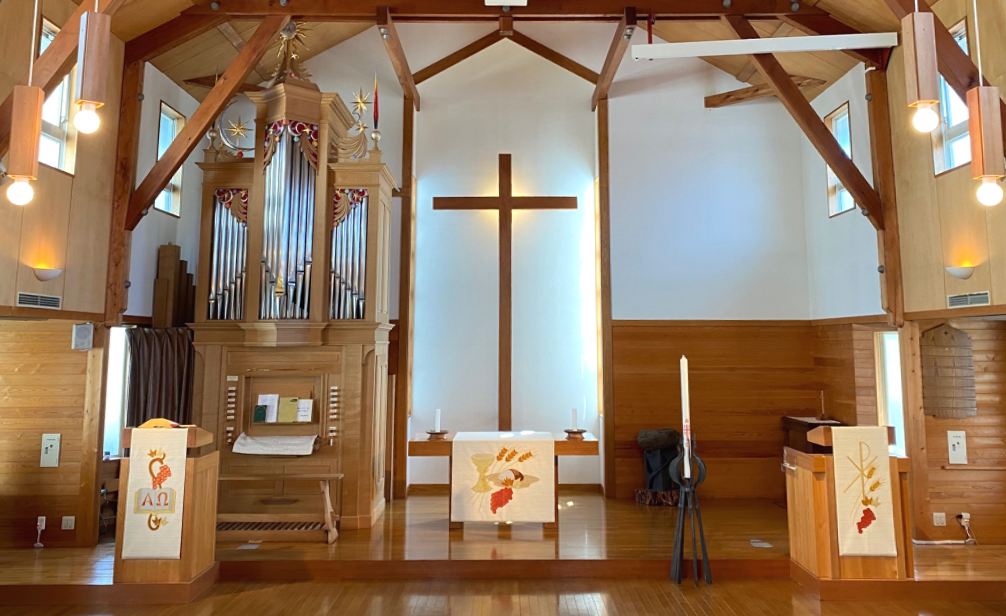 2023年6月4日